Research Paper Unit
Term #2
Myth Busters
https://www.youtube.com/watch?v=wOS5VGkRPJk
Start video @ 4:11- 8:27

On a blank piece of paper write down the myths we watched that they busted! Also tell me if they proved them to be true or false.

What are some of the similarities between each experiment they did?
All started with a question/hypothesis
It was an arguable question/hypothesis
All required research/trails
Presented their findings
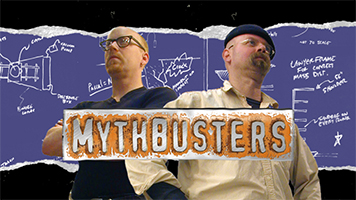 We have our own myth to bust this term . . .
Myth: Research papers are impossible!  They are boring, hard, tedious; I will never make it!  They are too complicated!
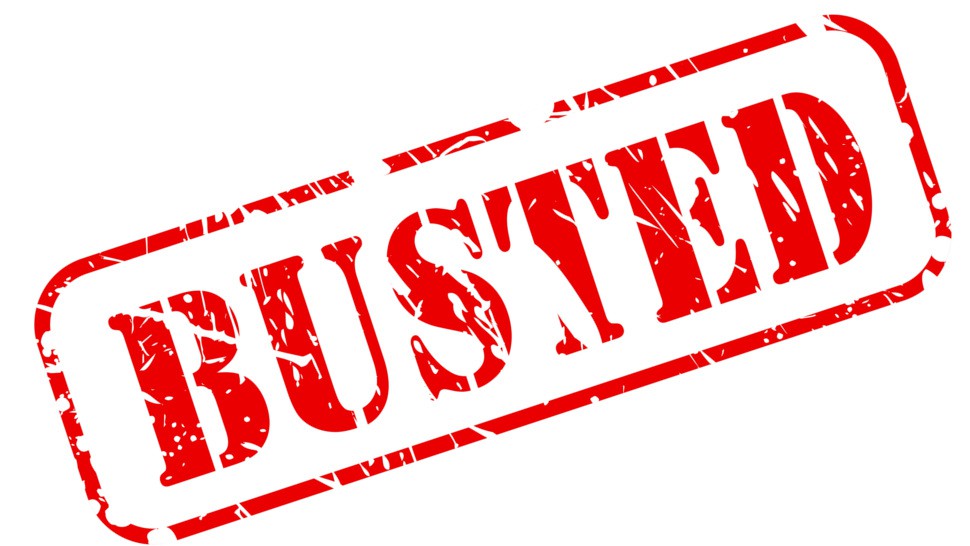 You can do it! We will do it together!
NO ONE can receive a passing grade from Term 2 of English 11 without completing a research paper! NO ONE!
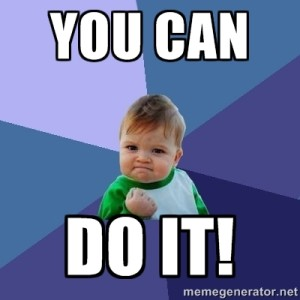 But just like the myth busters . . .
We will also need to find a topic that interests you!
A topic that you can create a research question about.
You need to make sure that it is arguable.
And that it will require research!
You will be presenting your findings too.

This research paper is about learning something you didn’t already know about something you want to know more about.
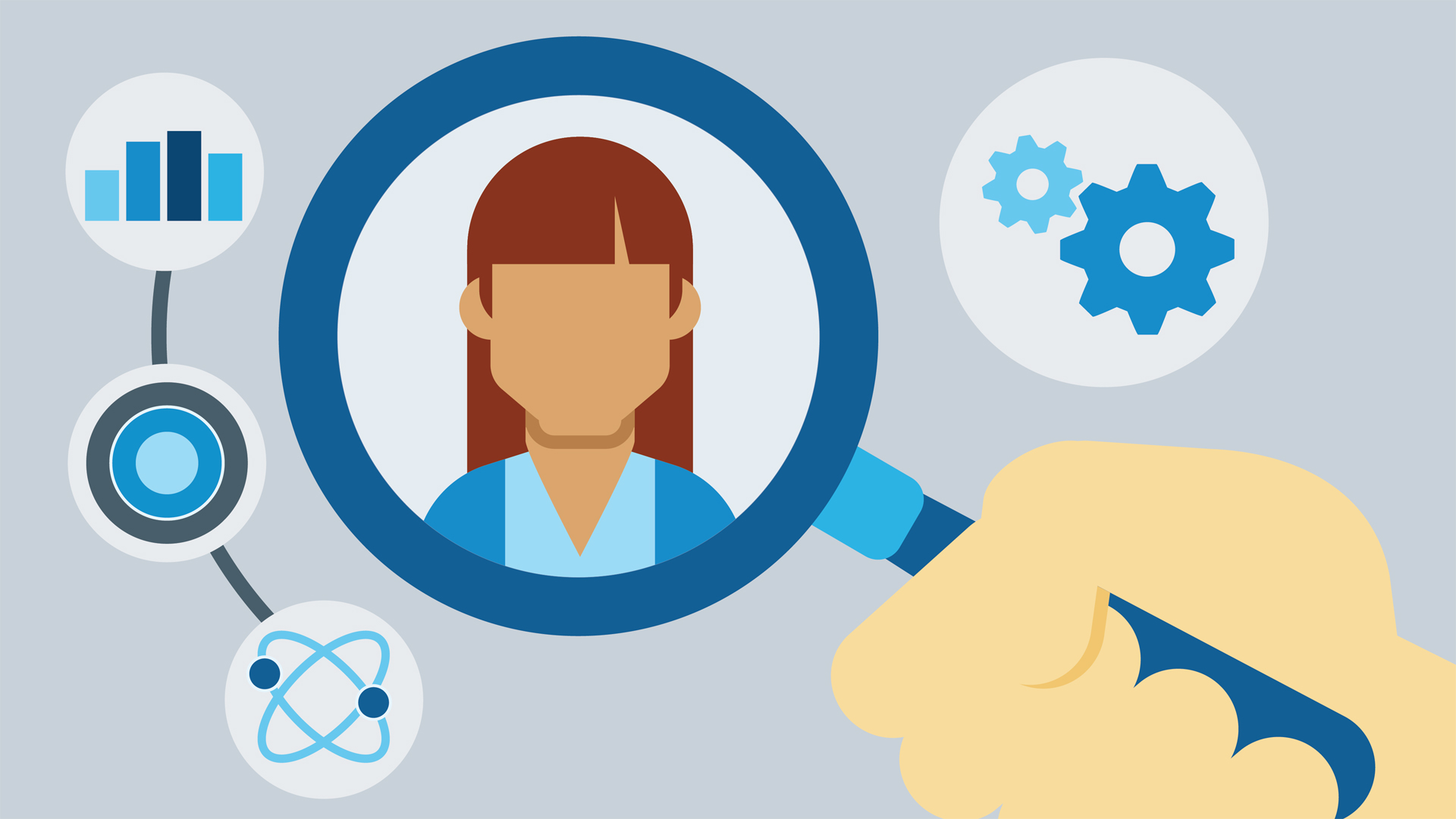 Research Paper
Essential Standard: Writing Standard 8
Gather relevant information from multiple authoritative sources, using advanced searches effectively. Integrate information into the text selectively.
What is  research paper?
When you write a research paper you build upon what you know about the subject and make a deliberate attempt to find out what experts know. 

A research paper involves surveying a field of knowledge in order to find the best possible information in that field.

Regardless of the type of research paper you are writing, your finished research paper should present your own thinking backed up by others' ideas and information.

A research paper analyzes a perspective  or argues a point.
I CAN Statements for research paper
I CAN pick a topic to research about that I am genuinely interested in!
I CAN narrow my topic into a research question.
I CAN learn more about my topic (research).
I CAN READ credible sources about my topic.  
I CAN synthesize the information I find about my topic to understand it better & pick RELEVANT evidence for my paper.
I CAN organize the information I know about my source to form a thesis statement that answers my research question.
I CAN write body paragraphs that follow my thesis statement.
I CAN integrate the information I learned from my sources effectively into my own writing to add credibility to my statements. 
I CAN cite my sources, follow MLA formatting for my paper, and turn it in on time!
I CAN revise my paper so it is more academic, understandable, and easier to read.
Questions –I can pick a topic I am genuinely interested inAnswer them in bullet point form on your paper
List of Questions – 2 answers per question at least
Other possible topics:  (Pick 5 and write down your interests in that topic
Sports						
Animals
Clothing
Shows
Cars
Social Media
Social issues
Culture
Food
Languages
Music
Education 
Art, Dance
Jobs
Countries
Money
Business
Hobbies
Technology
Health/Illness
Step 1: I  CAN pick a topic to research about that I am genuinely interested in!
Directions: 
Using the “Questions to Answer” paper, start filling out the bracket lines on your bracket sheet.  Start by answering each question on a line!  You can worry about eliminating later; right now we are trying to think of TONS of things that you are interested in!
Supplies: Empty Bracket Challenge Sheet
“Questions to Answer” sheet
Check off your completed bracket with me!